Apprenticeship funding &Mentor training
[Speaker Notes: Greetings and hello
In this training, employers will learn what types of funding they can receive for hosting an apprentice. Prospective apprentices will learn what types of funding they can receive to cover program and related costs. Preceptors/supervisors of apprentices will learn where to go for training resources to help guide them through supervising an apprentice.]
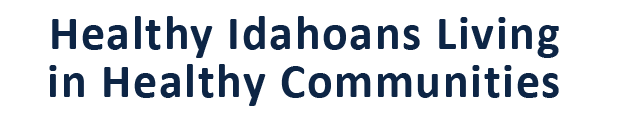 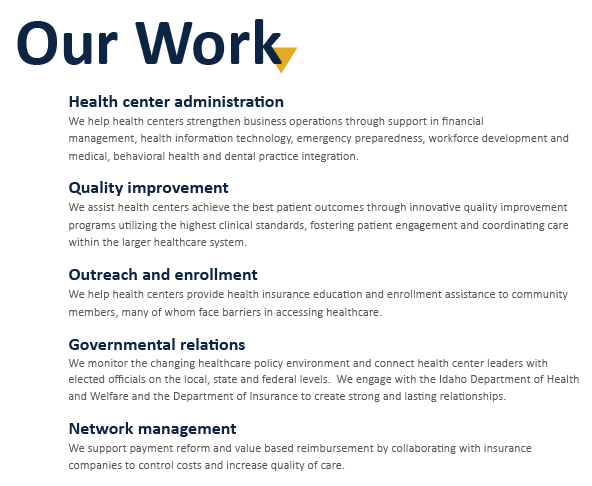 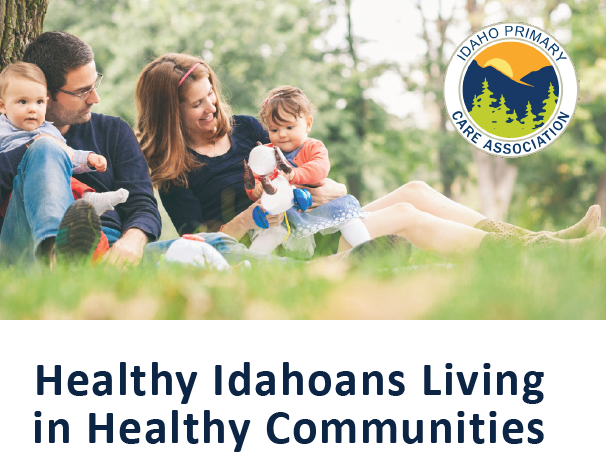 Our Mission 
To promote and support vibrant, effective community health centers in providing accessible, affordable, and high quality healthcare to all Idahoans
Webinar Housekeeping
We are Recording
Mute/Unmute Mics
Asking Questions
Evaluations & 3-Month Follow-up
Questions?
Use the chat function for questions
Email:
Select “Everyone” before sending your chat to the group.
Please mute your microphone to avoid background noise.
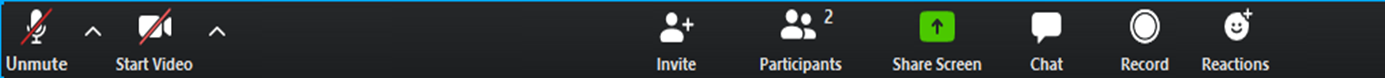 Funding opportunities
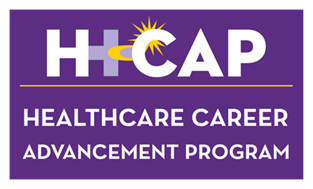 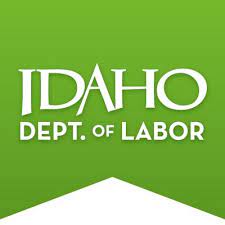 For employers
For apprentices
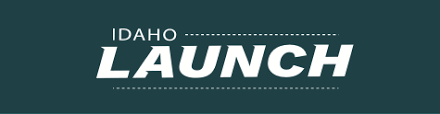 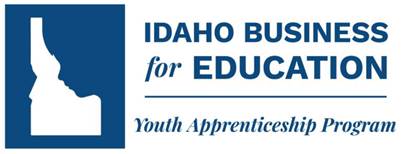 Today’s Presenters
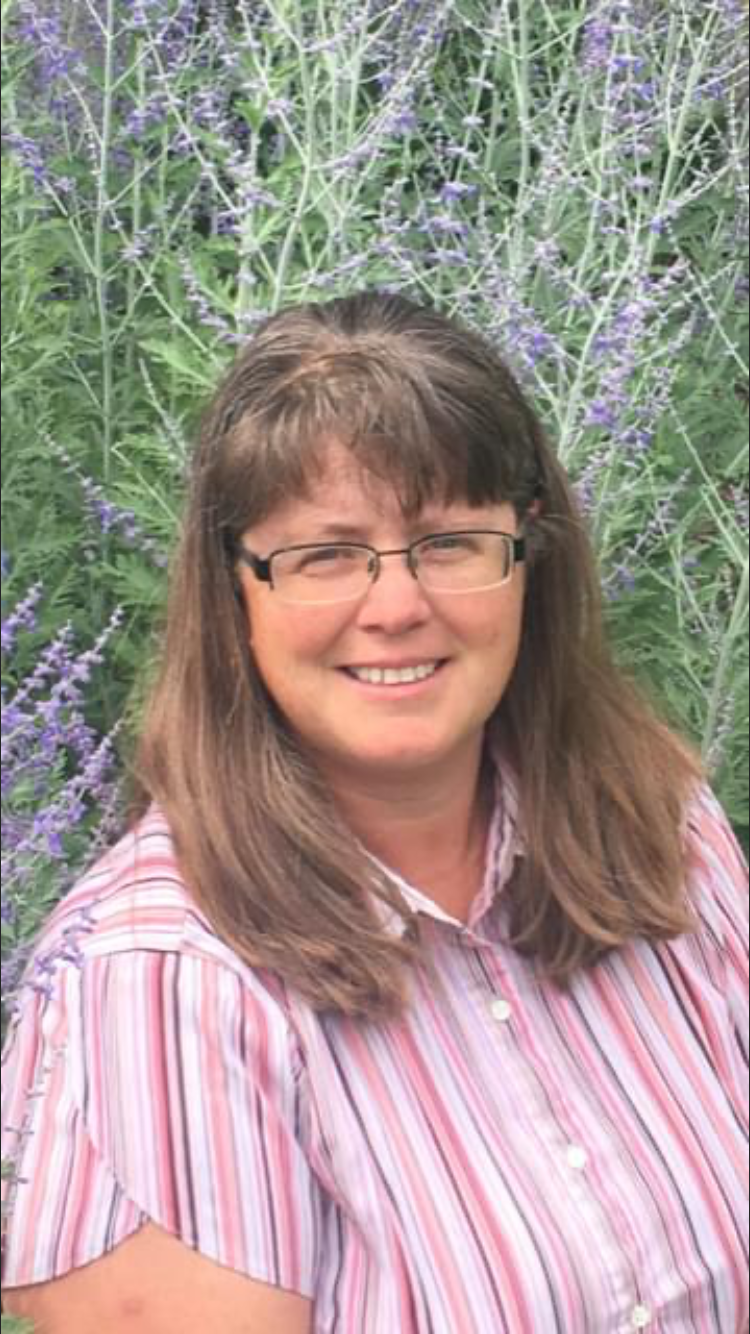 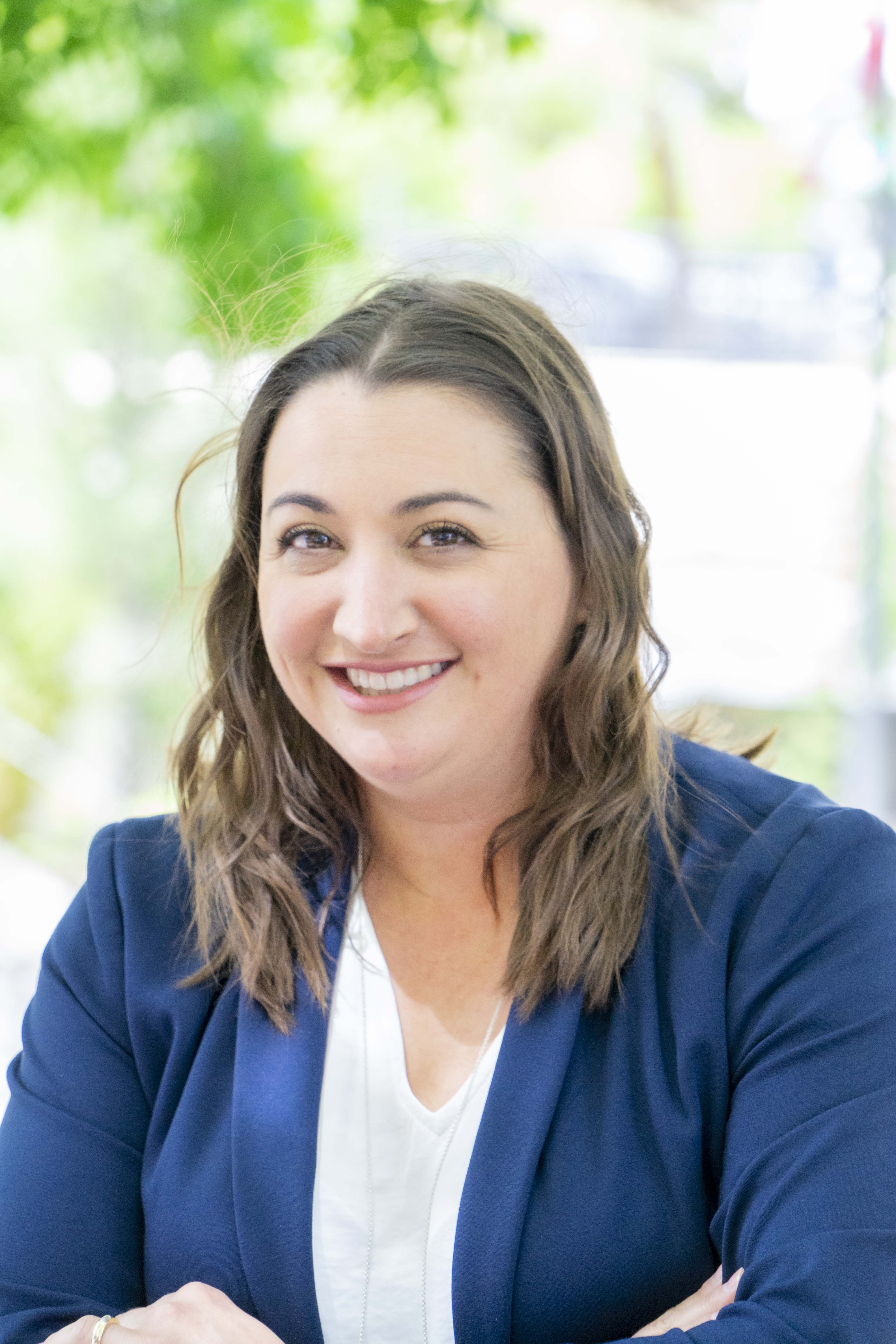 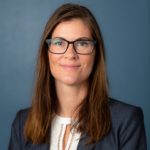 Robin Donovan
Program Manager 
Workforce Development
Idaho Primary Care Association
rdonovan@idahopca.org
Christina Feliciano
Program Manager
North Idaho Business Development
Idaho business for Education
Cfeliciano@idahobe.org
Madeline Boehm
Program Manager
Healthcare Career Advancement Program
Madeline.boehm@hcapinc.org
5
[Speaker Notes: Introduction and turn it over to Christina for workforce funding through Idaho Business for Education]
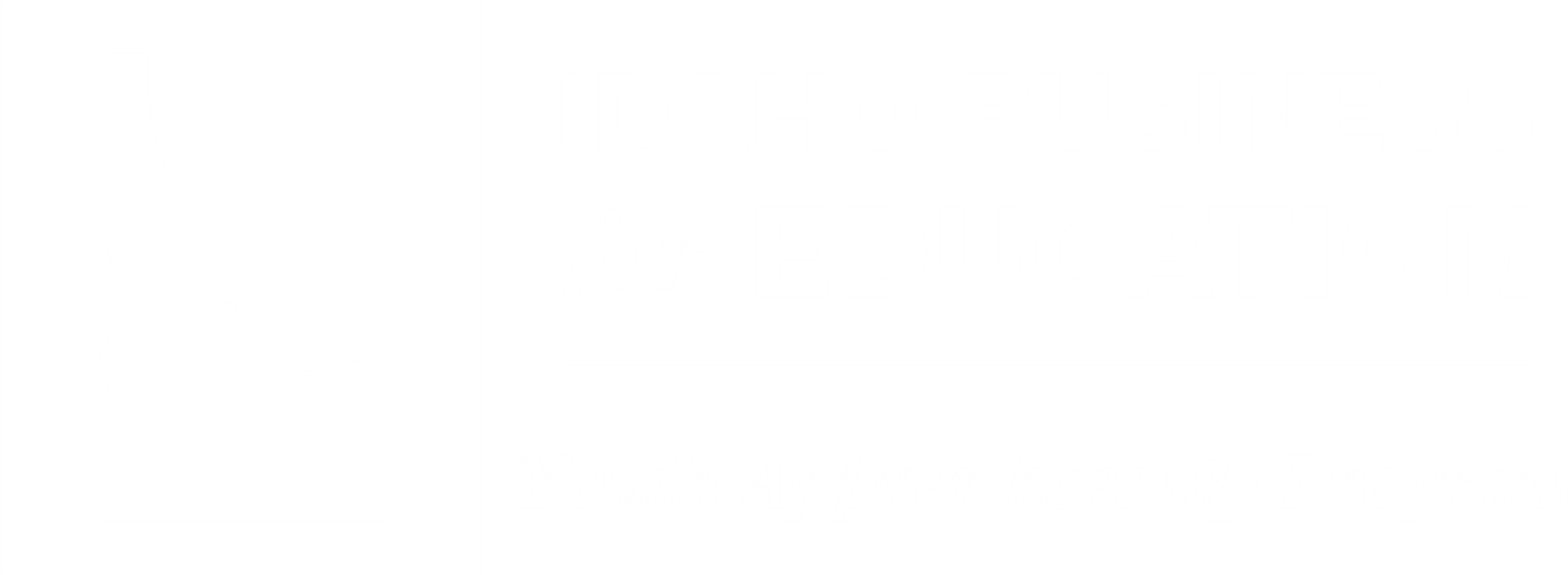 Workforce development training  Funds (WDTF)
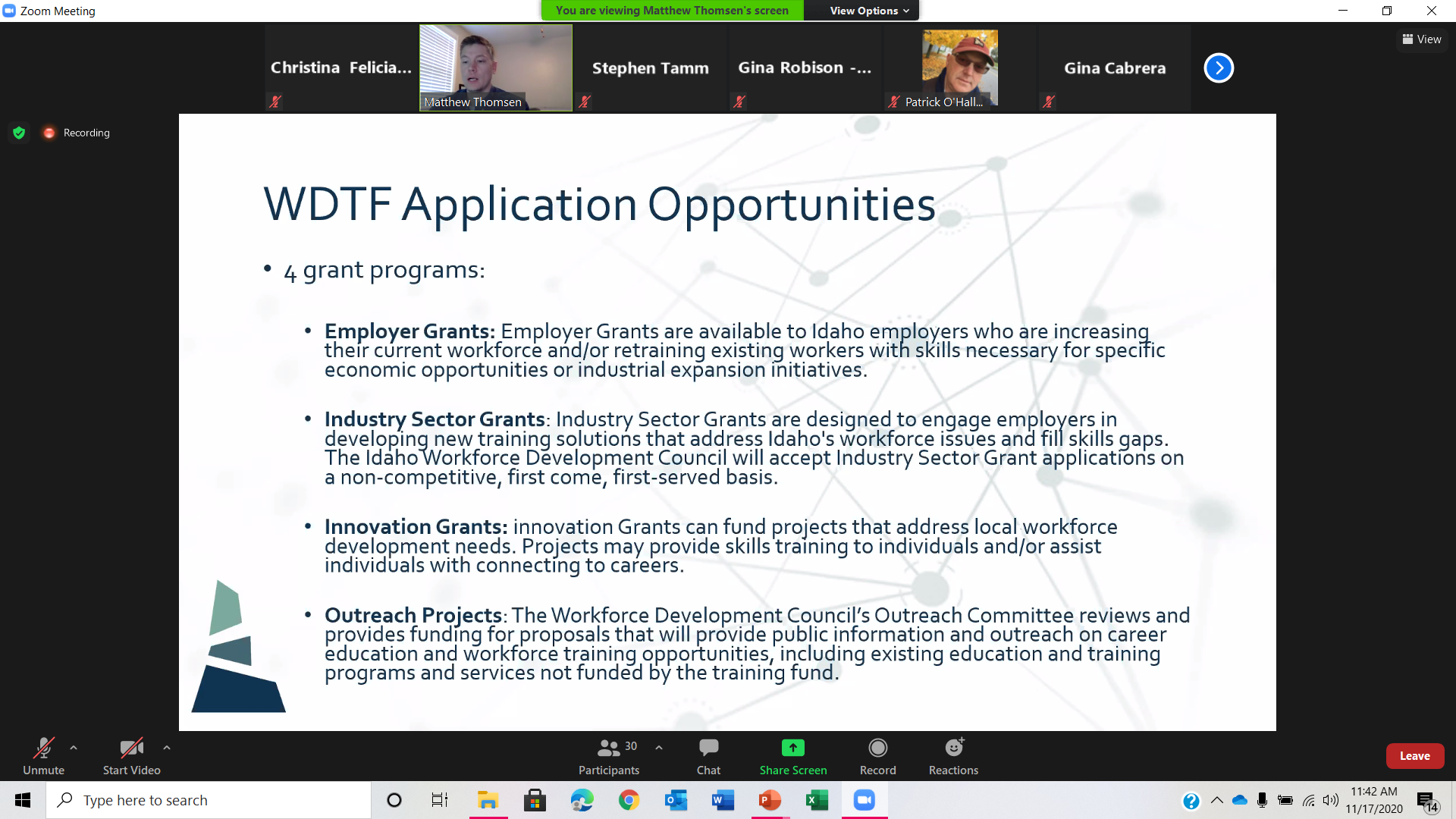 SECTIONDIVIDER SLIDE
SUBTITLE HERE
IDAHO WORKFORCE DEVELOPMENT TRAINING FUND (WDTF)
Registered Apprenticeship Incentive
https://wdc.idaho.gov/workforce-development-training-fund/
Idaho employers who are utilizing a registered apprenticeship program to train new or newly promoted 
Entry level wage must be no lower than $12 per hour. 
Training must be through a Registered Apprenticeship with the US Department of Labor.
Apprentice has completed at least 500* hours of on-the-job training
Maximum of $1,000 per apprentice
An employer may not be allocated more than $10,000 per year under this program
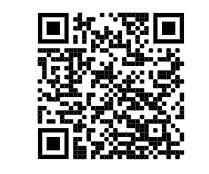 Launch Idaho
The program will cover up to 75% to 90%  of the training cost.  
No age limit,  Idaho residents, planning their training in Idaho (or repay), Selective Service, not required to be on unemployment  
Maximum amount $7500.00

Website: Idaho Launch
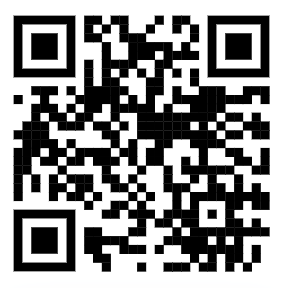 Idaho Department of Labor
OJL/RTI Reimbursement Funding
OJL/RTI Reimbursement Guidelines (hubspotpagebuilder.com)
An agreement must be completed and signed by both parties before invoicing.
Reimbursements are only available to employers located in Idaho and registered with the Idaho Secretary of State. 
Apprentices must be Idaho Residents 
Paystubs showing 500 hours for a maximum of $1500 Reimbursement
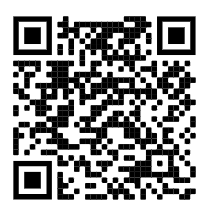 Youth Apprenticeship
Idaho Business for Education (IBE) Youth Apprenticeship Program is a collaborative, state-wide effort to connect 16–24-year-olds access to apprenticeships in the over 1,200 nationally recognized apprenticeship occupations.
$750.00 dollars for supportive to employee
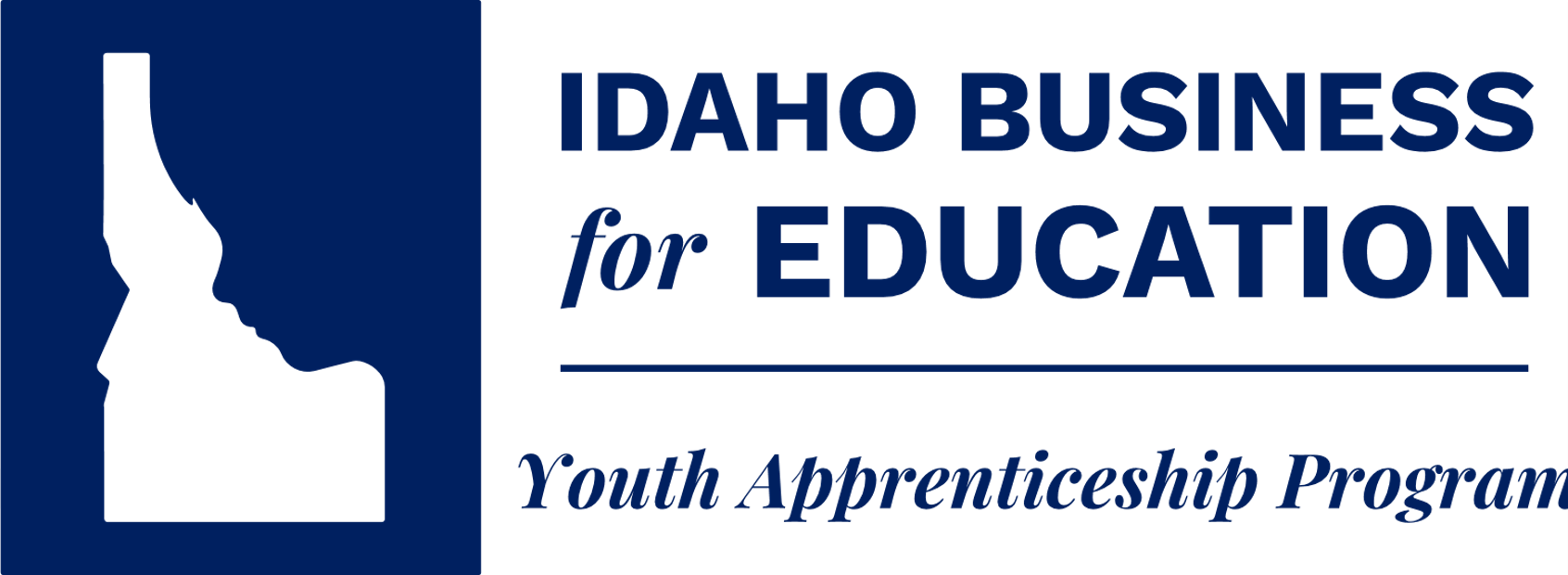 Upcoming MA and DA apprenticeship cohorts
Medical Assistant Apprenticeship:
May 25 to February 2, 2023
Early September 2022 (date not set yet) to Fall, 2023

Dental Assistant Apprenticeship:
August 4 to December 13, 2022 – Applications open June 3 – June 17 (must apply)
Early January, 2023 (date not yet set)
12
Questions so far?
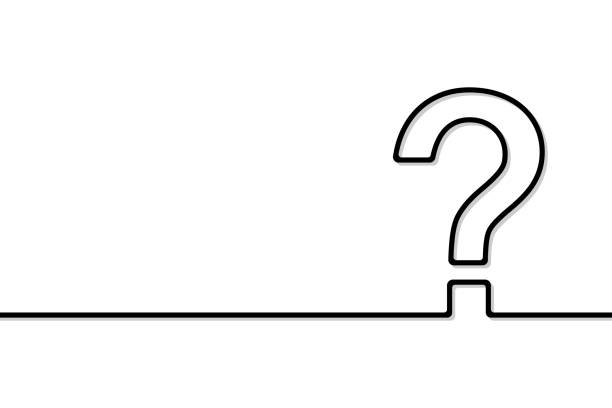 13
Anne Wetmore, Laura Ginsburg 
February 22, 2021
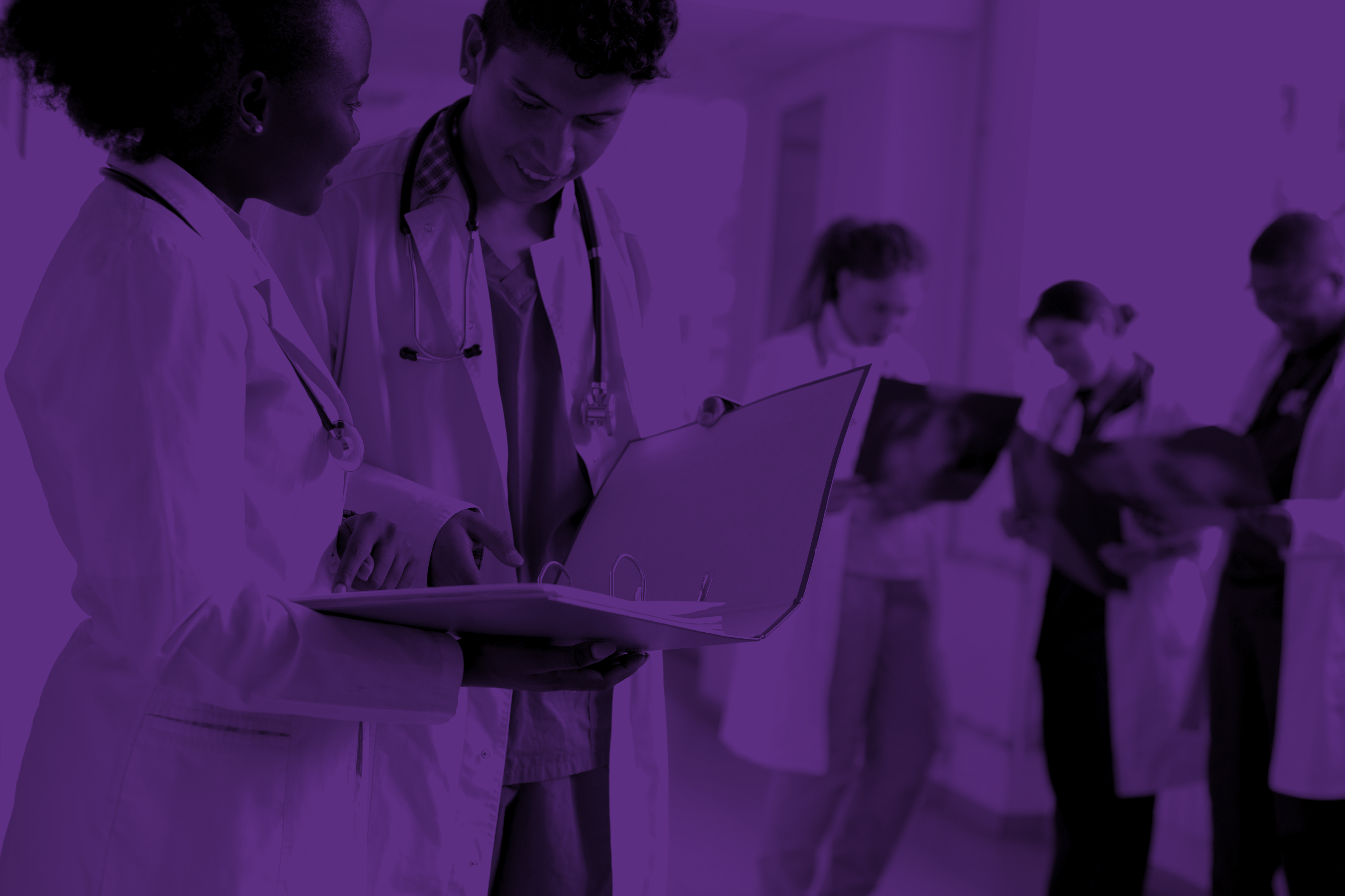 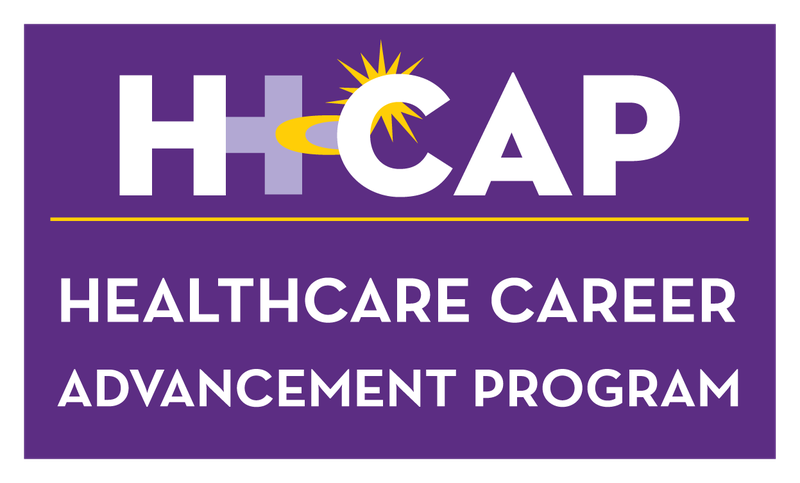 Funding Registered Apprenticeship
Madeline Boehm
Program Manager
H-CAP U.S. Department of Labor National Industry Partner
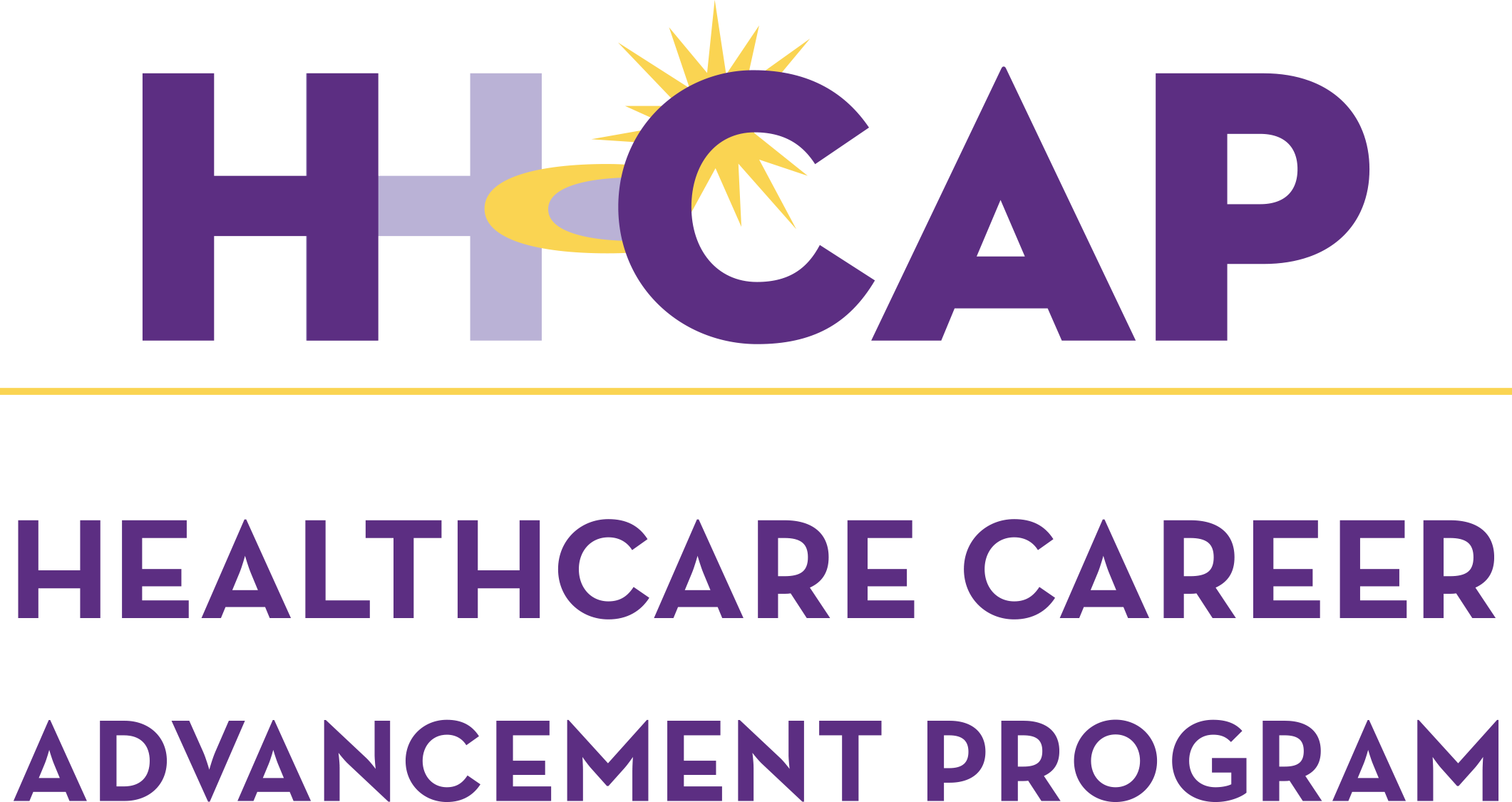 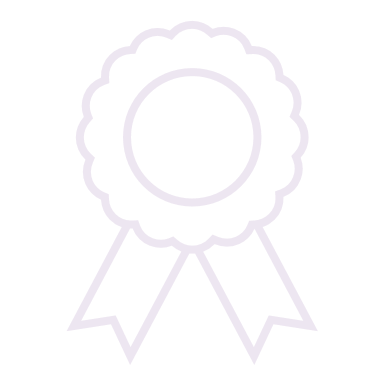 Awarded in September 2016 to accelerate adoption of Registered Apprenticeship in healthcare

Provide technical assistance free of charge to develop your Registered Apprenticeship, Youth Apprenticeship and Pre-Apprenticeship Programs
H-CAP Financial Incentives
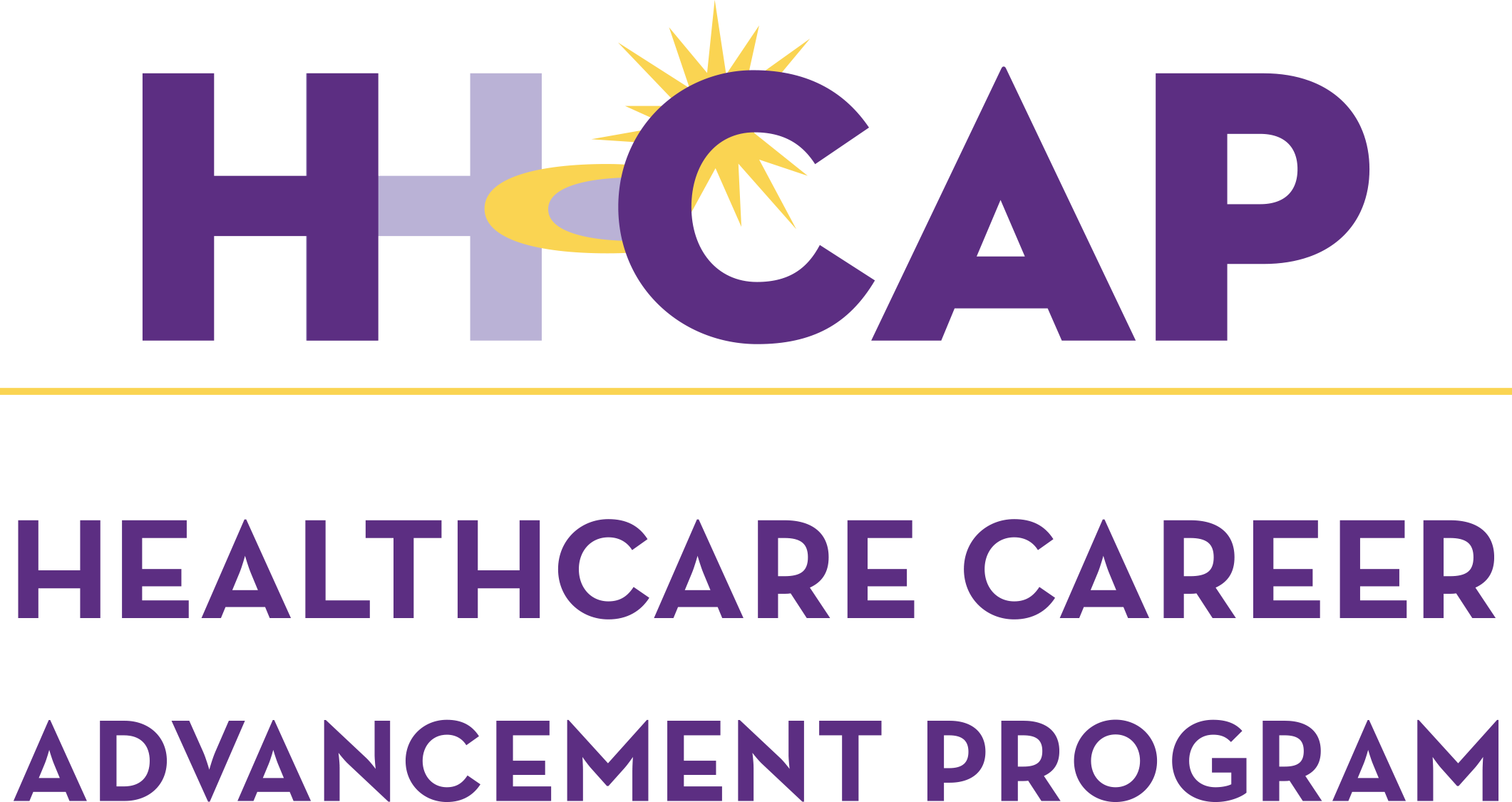 Design and Start-up

Training program costs

Equipment

Other direct costs
H-CAP Resources and Support
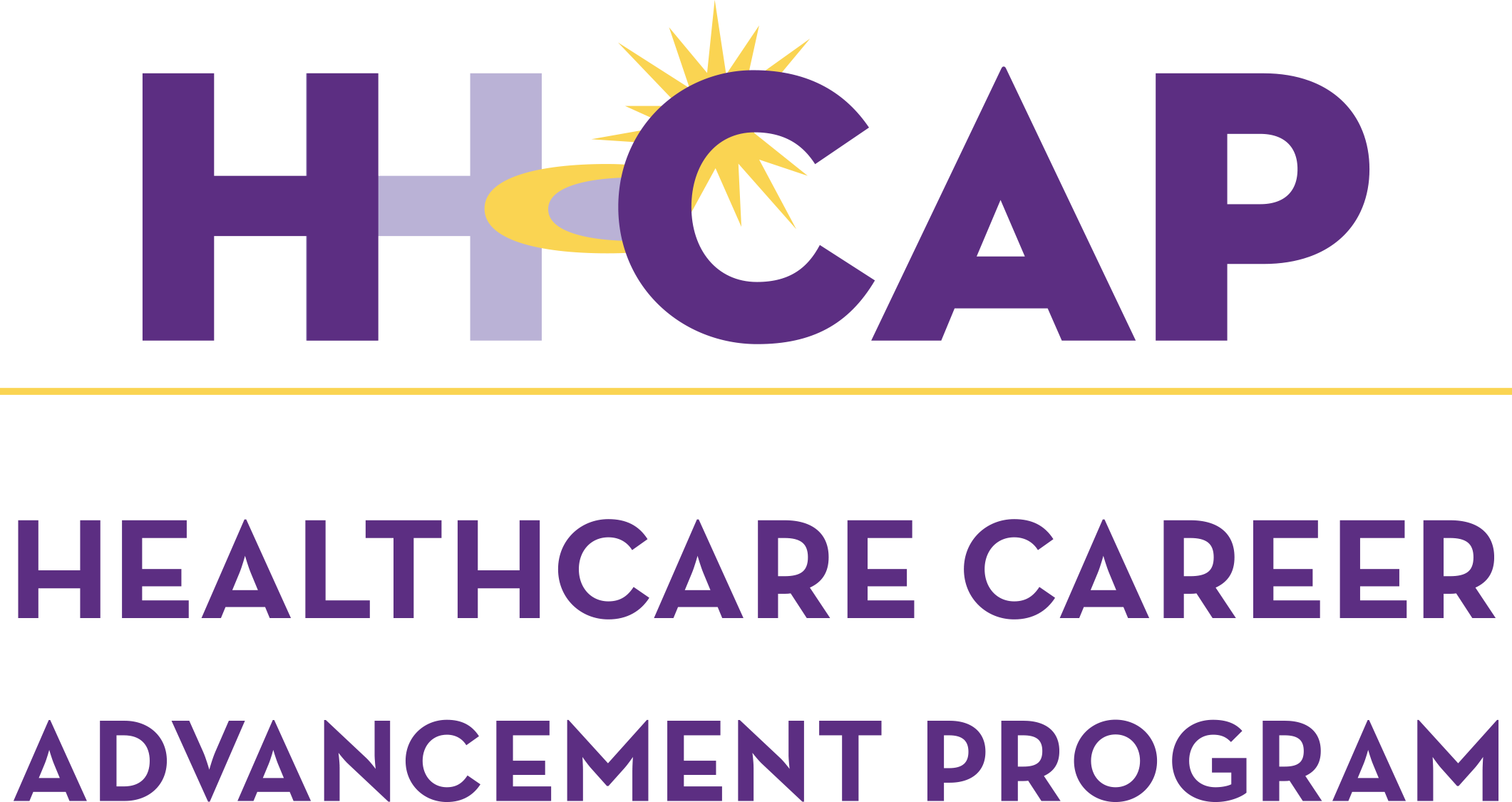 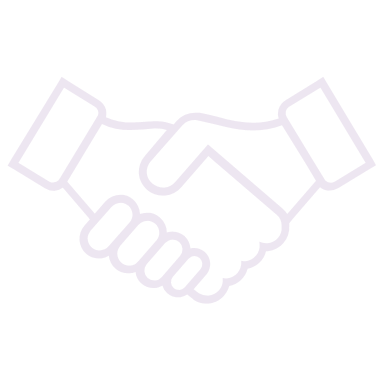 Supportive Services funding can be used for: 

Childcare
Dependent Care
Housing
Transportation
Needs-Related Payment
Contact Information
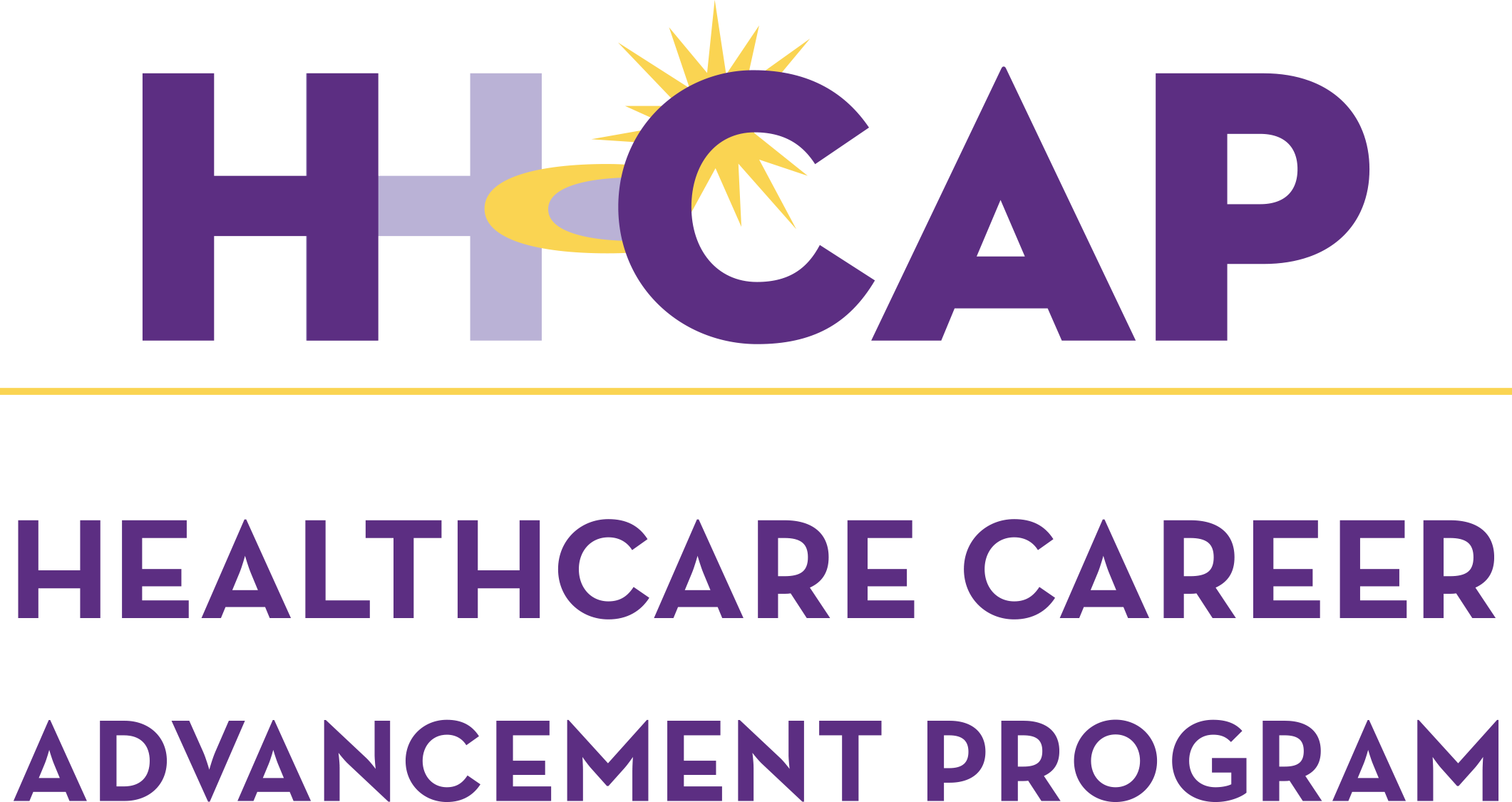 Madeline Boehm
CSG Grant Manager
Helena, Montana
Madeline.boehm@hcapinc.org
202-355-8035
Mentorship Training  Program
for Healthcare Apprenticeships
Recognizes important role of mentors  in supporting, coaching, and guiding  apprentices for workplace success
Provides staff development opportunities  to frontline workforce advancing equity  and inclusion
MAY 31, 2018
HEALTHCARE CAREER ADVANCEMENT PROGRAM
Who Benefits from Mentorship?
The healthcare  team across  departments
Patients and  the public
Workers
Employers
Mentors
MAY 31, 2018
HEALTHCARE CAREER ADVANCEMENT PROGRAM
Mentorship in Healthcare
Traditional Elements
Preceptorship
Clinical education
Job shadowing
Teamwork
Mentorship is all  that and more
HEALTHCARE CAREER ADVANCEMENT PROGRAM
Mentorship Training Program Objectives
Standardize  onboarding and  assessment across  departments
Support for  incumbent  workers
On-the-job  training
Support  critical  thinking
Nimble,  flexible  training  system
OBJECTIVES
Leadership  development
Build  reflective  practice  system
Strengthen  department  team culture
Successful  outcomes for  apprentices
MAY 31, 2018
HEALTHCARE CAREER ADVANCEMENT PROGRAM
Mentorship Training Program
Overview
Registered Apprenticeship and mentorship
Recommend supervisors to attend  selected sessions
SESSIONS
1-4
Adult learning theory
Intercultural communication
Communication, problem-solving,  feedback, and conflict resolution
SESSIONS
5-8
SESSIONS
9-10
Reflection and planning for ongoing  support and growth of program
MAY 31, 2018
HEALTHCARE CAREER ADVANCEMENT PROGRAM
2022 Updates
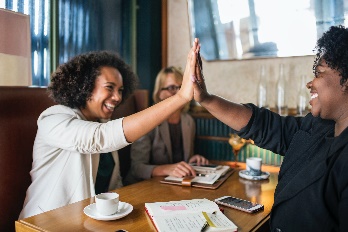 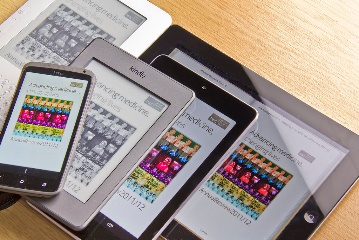 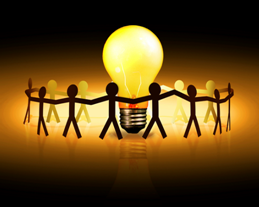 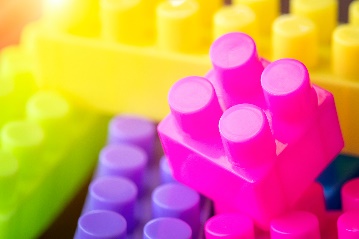 Supportive Workshops
Virtual training
Needed Skills
Time
This Photo by Unknown Author is licensed under CC BY-SA
MAY 31, 2018
HEALTHCARE CAREER ADVANCEMENT PROGRAM
Questions?
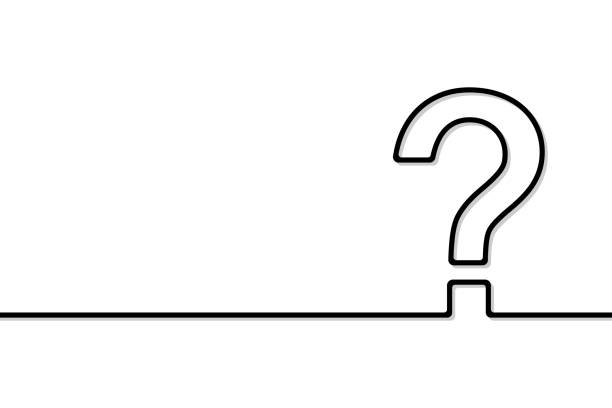 [Speaker Notes: Please take a moment to complete a short survey. We will follow up with a similar survey in 3 months.]
Contact us
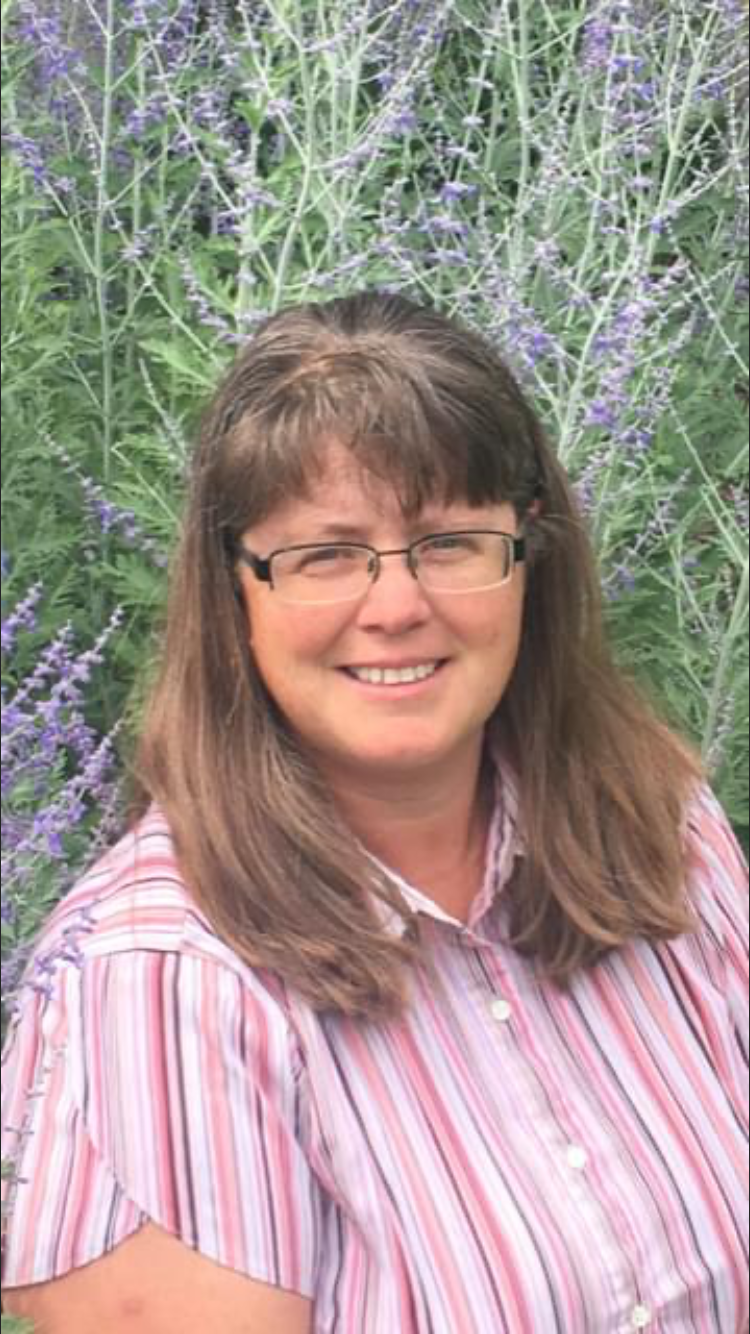 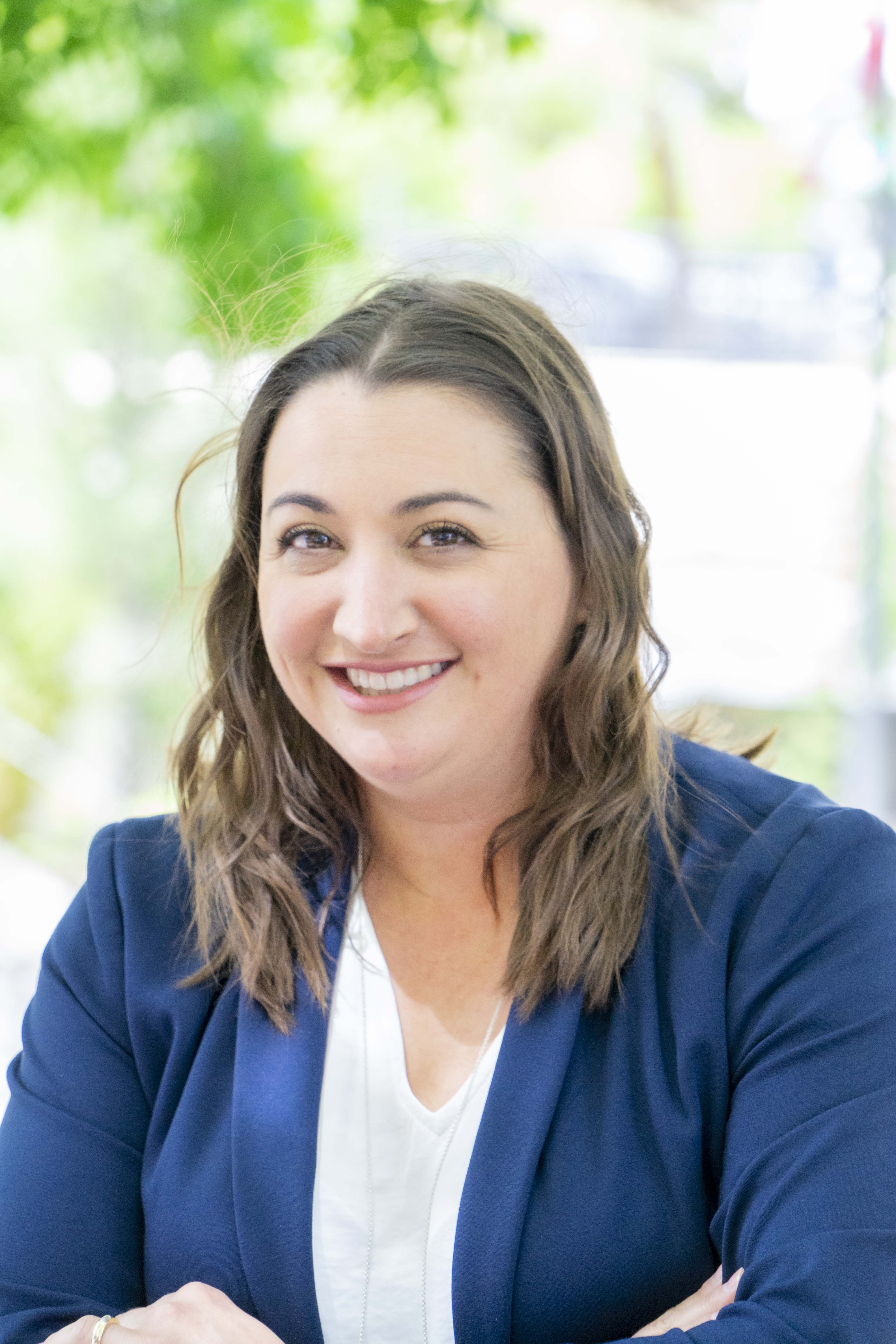 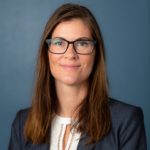 Robin Donovan
Program Manager 
Workforce Development
Idaho Primary Care Association
rdonovan@idahopca.org
Christina Feliciano
Program Manager
North Idaho Business Development
Idaho business for Education
Cfeliciano@idahobe.org
Madeline Boehm
Program Manager
Healthcare Career Advancement Program
Madeline.boehm@hcapinc.org
26